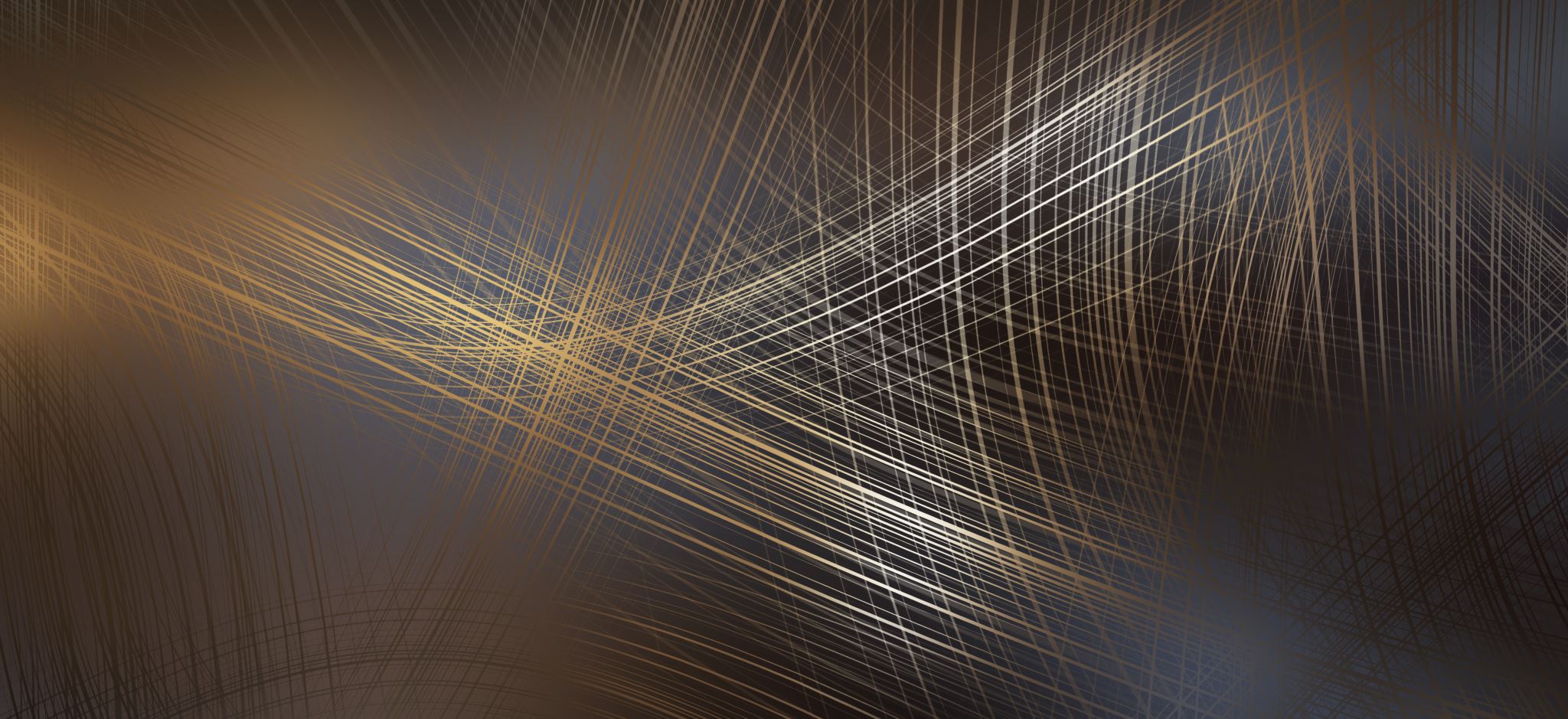 Contributions of Islamic Civilization
What were muslims up to during the crusades?
Number Systems
How would you write this number in Roman numerals?

268
Which of these is easier to read and write?
268
CCLXVIII
What is this system called?
268 = ?
CCLXVIII = ROMAN NUMERALS
We use Arabic numerals!
Read the CNN article to learn about other ways that Muslim culture has had an impact on modern civilization.
http://www.cnn.com/2010/WORLD/meast/01/29/muslim.inventions/index.html
Article
Group Assignment
Get into groups of 3-4 people.
Look at your image. What do you think you are looking at?
Go to the class website and click on the link for your image.
Do some research and create a short presentation.
Presentation
Your presentation should answer the following questions:
What is your image about?
Who was it created for?
What was it used for?
When did it appear?
What were the advantages of using it?